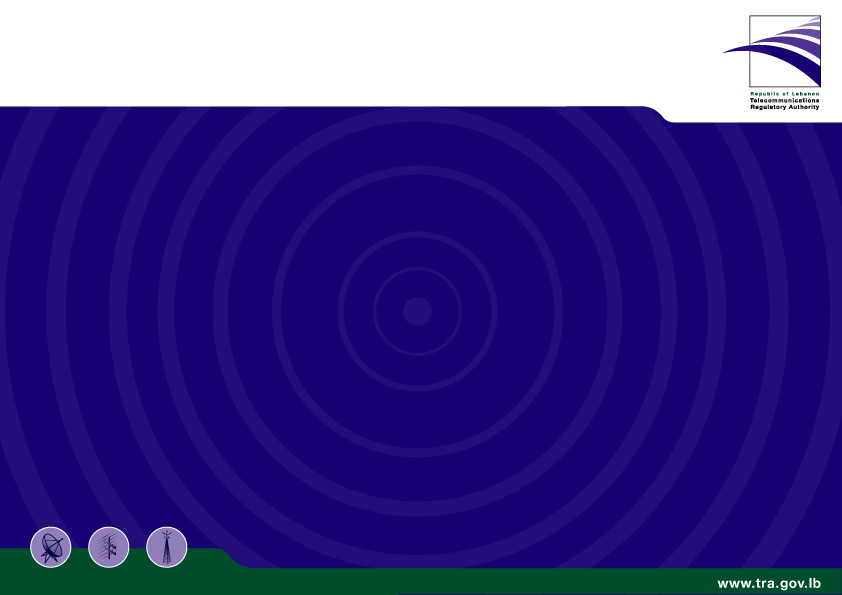 Guiding or Protecting Children Online: Assessing, Blocking or Self-Regulation in the Arab World
Corine Feghaly
Consumer Protection Senior Expert
Telecommunications Regulatory Authority (TRA), Lebanon
October 2012
(c) TRA- Lebanon Proprietary
1
AGENDA
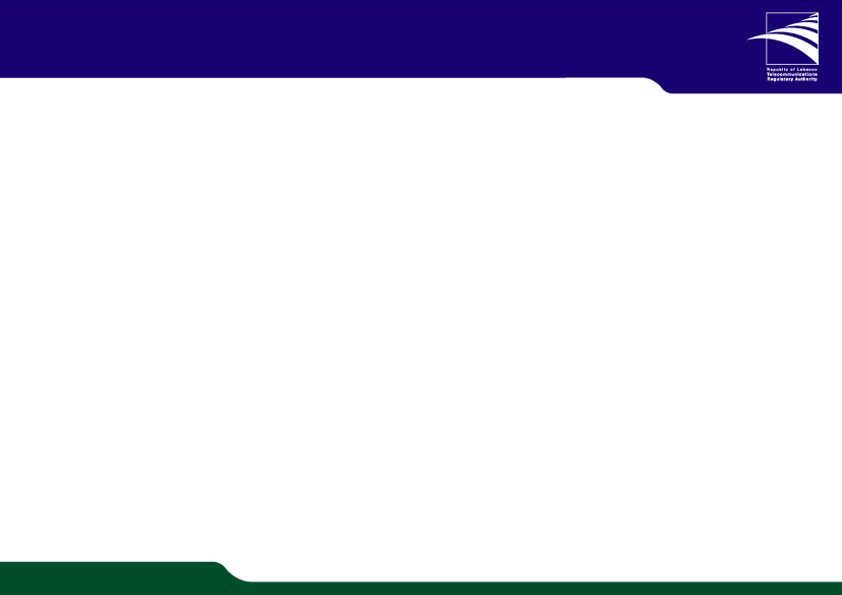 Cyber Threats and International Best Practices
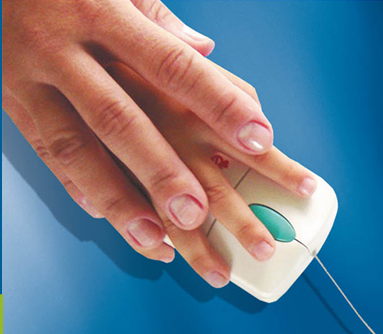 Analyzing Threats
   Policies and Best Practices
Lebanese Efforts
Awareness Measures for the Community
   Code of Practice for Internet Service Providers
   Internet Cafes Standardization
   Influencing Children
   Measures Targeting Parents
(c) TRA- Lebanon Proprietary
2
Cyber Threats
Threats identification (ITU guide, 2009)
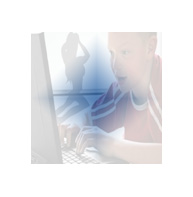 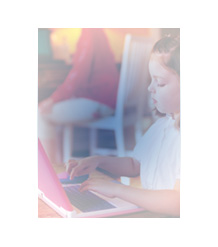 Online Fraud
Films and Sites that affect ethics and personality
Child pornography
Violence
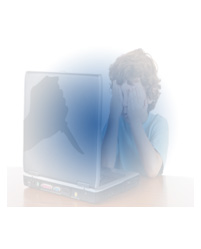 Online Gaming & Addiction
Illegal Gambling
Insults and Labeling
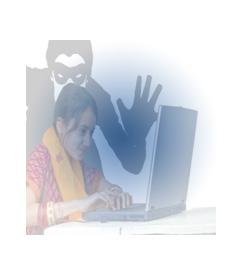 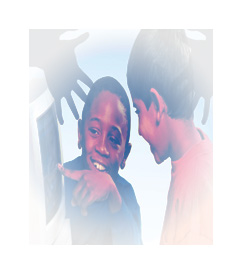 Racism
Identity Theft
Cyber-bullying
(c) TRA- Lebanon Proprietary
3
Policies and Best Practices
European Parliament and ITU recommendations
Create Public awareness in matters concerning the protection of children in Cyberspace, with a clear definition of policies, best practices, tools and necessary resources needed to adapt and use in each country
Take actions to enable minors to make responsible use of audiovisual and on-line information services by improving the level of awareness among parents, teachers and trainers
Draw-up a code of Practice in cooperation with professionals and regulatory authorities at national and Community level  and support efforts aimed at developing guidelines on the online child protection by policy makers and regulators 
Adopt a quality label for service providers, so that users can easily check whether or not a given provider subscribes to a Code of Practice
Examine the possibility of creating filters which would prevent information offending against human dignity from passing through the Internet
Identify risks and vulnerabilities faced by children in cyberspace as ICT technologies (Internet and other electronic resources) are in permanent ongoing expansion
(c) TRA- Lebanon Proprietary
4
Lebanese Children Protection Efforts
(c) TRA- Lebanon Proprietary
5
Community Awareness Measures
Awareness is a critical tool to protect children online and develop a knowledgeable society
Have taken steps to promote children’s online protection by hosting round tables and convening internet service providers, software vendors, and NGOs to share visions of online protection, discuss measures to implement, and provide recommendations. 
Are offering information on children’s protection on its website (www.tra.gov.lb) which is consistently being updated with latest tools and information.
Have made several contributions to local, regional, and international conferences and workshops dedicated to all aspects of online child protection in Lebanon, such as legislative, technical, and regulatory issues.
Are developing an Informative and Interactive national Website/Blog ( 4 languages ) along with the necessary Social Media supporting this website, With the MOT . 
Are developing a TV and media campaign to kick off the awareness and discussion in the community, With the MOT
(c) TRA- Lebanon Proprietary
6
Efforts Towards a Code of Practice for ISPs
The TRA is working on a Code of Practice for Internet SPs in collaboration with AREGNET, the MOT, the Higher Council for Child Protection (HCCP) and the ISPs.  The HCCP has already dedicated committees for COP including:
Technical committee
develops recommendations on technical solutions (although no final recommendations have been issued yet)
Media committee      
awareness campaigns
guidance and direction for parents and educational institutions
social developments that focus on online risks that children face and the best ways to address them
Legal Committee 
converts suggestions/recommendations on threats facing children online to the binding legal texts of laws, decrees and other legal/administrative means
The TRA is now assessing AREGNET members’ feedback on a first draft of a proposed Code of Practice for Internet Service Providers, after having incorporated a survey that gathered AREGNET members feedback on risks and gaps
(c) TRA- Lebanon Proprietary
7
Efforts Towards Developing a Code of Practice for ISPs Proposed Framework
Awareness
Finalize Code of Practice for Internet Service Providers
Monitor implementation
Brief ISPs and operators on MOT and TRA initiatives and projects in terms of internet safety
Brief concerned NGOs and ministries (World Vision, Scouts, Himaya, MOEHE, Ministry of Social Affairs, Ministry of Interior…)
Set final requirements from Internet Providers to include at minimal: Providing tools, pointing to national website, updating their website with internet safety awareness  and influencing internet cafes  for responsible use (mainly for ISPs)
Partner with MOT to finalize Code of Practice
 Follow up for signature with 17 ISPs and 2 Mobile Operators
TRA/MOT yearly check before License renewal with constant modifications on Code of Practice whilst benchmarking with national changes and best practices
Plan and implement Press conference
Implement, support and Monitor
Sign Inter-ISP agreement with internet providers
Lebanese Internet Service  Providers Facts, today:
Some ISPs have dedicated Parental Control systems that are promoted on their WebPages (at Symbolic fees or free of charge)
Others give tips and hints for parents about buying  and downloading children protection tools
(c) TRA- Lebanon Proprietary
8
Efforts Towards Influencing Internet Cafes
Aim at influencing Internet Cafes with the cooperation of municipalities by means of standardization, requiring them  to:
Abide by enforced laws and Secure areas designated for the use of children and minors
age verification
identity check
content filtering and text analysis 
Checking contents to be used by children
Maintain stored data and traffic data information and log use in a safe place for a "specific" period of time
Provide direct access and necessary facilities "to those legally entitled to” personnel (having permission according to proper judicial process)
Ensure that personal data is appropriate, accurate, updated and addressed according to the legal manner and treated in accordance with personnel data rights
Take all measures to protect against unauthorized access  such as manipulation / loss of personnel data 
Protect the privacy of personal information collected from monitoring the use of children
Agree to a contractual obligation in which they comply to applied rules related to dealing with data and ensure that above arrangements exist and are in place
(c) TRA- Lebanon Proprietary
9
Efforts Targeting Children
TRA is also currently working on a project with the MOT for a train the trainer project for young ambassadors to share their knowledge within their communities
Implementation
Evaluate Level of knowledge on online safety
Design the train the trainer program
Select, train and support  1000 E-Ambassadors 
Hold a roundtable with community stakeholders (ISPs, Internet Cafes, NGOs, municipalities…), concerned ministries (Education, Social Affairs, Interior…) and media  to continuously support ambassadors, to support new hotline and to support curriculum additions on COP
Monitor implementation, report progress and evaluate awareness level improvement
Hold discussion groups to evaluate levels of knowledge among 5 schools in the different areas of Lebanon and gather information on safety tools for implementation in the community
 Benefit from the Education Center at MOEHE survey experience in public schools on COP
Set requirements for a training model (development, implementation and  evaluation phase)
Partner with key NGOs to create the training model
 Develop funding proposal for implementation
Identify online risks and gaps
Select training model
Implement, support and Monitor
(c) TRA- Lebanon Proprietary
10
Efforts Targeting Parents (1)
TRA believes parents are key influencers of children behavior online
The TRA has made several contributions to schools and dedicated parents workshops covering all tools that can be used by parents to ensure their children with a safe environment whilst surfing the net.
(c) TRA- Lebanon Proprietary
11
Efforts Targeting Parents (2)
In addition to peers, parents are key influencers of children behavior online
The TRA has created and distributed parents/children contracts  in 3 languages (English, French and Arabic) to be shared amongst them as a binding commitment towards the usage of the internet at home and in the community.
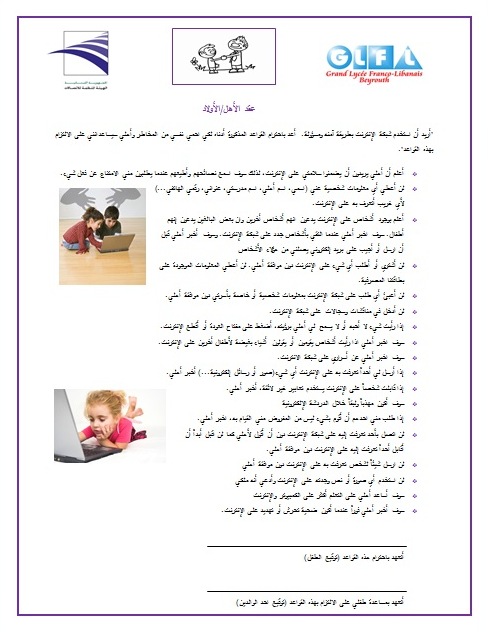 “Parents need to be aware of the options they have to secure their internet at home, 
they need to understand the potential risk areas and be able to educate their kids and monitor them accordingly.  Although parents are the weakest channel to drive awareness for their kids , they still provide an important role to support their kids in case something happened and also they are the provider of access and can extend that to tools to be used at home.”
(c) TRA- Lebanon Proprietary
12
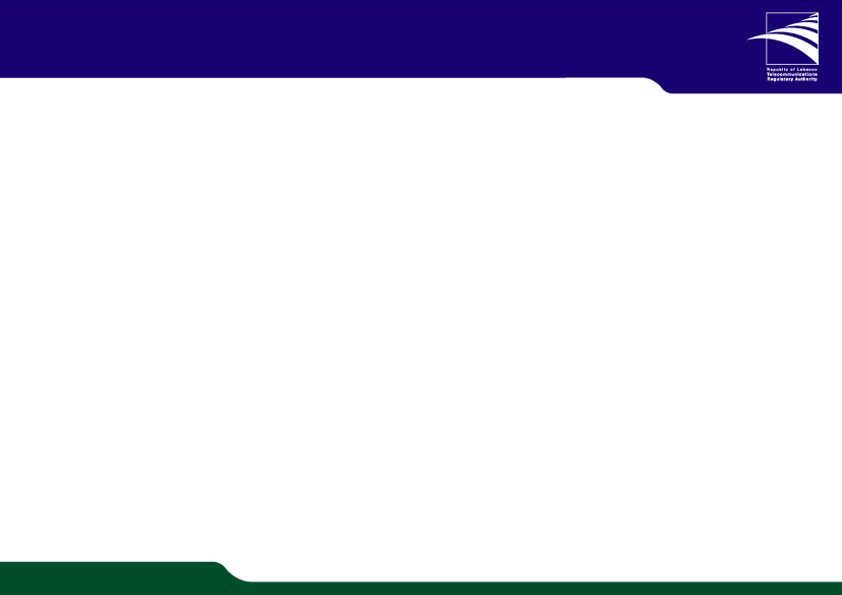 THANK YOU
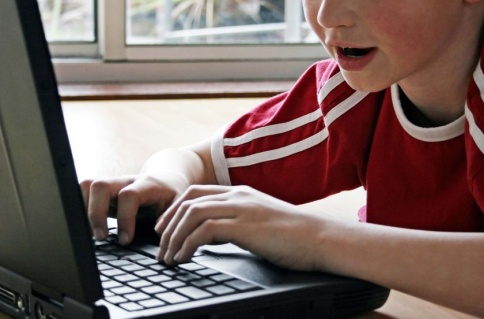 1/20
(c) TRA- Lebanon Proprietary
13